ESCOLA PROFESSORA FILOMENA QUITIBAdia da família na escolasocializando resultados do projeto: Debatendo o impacto do lixo plástico para os oceanos
Turmas: 3º ano – Matutino e noturno.
Professora: Chirlei de Fátima Rodrigues
PIÚMA – ES
03/10/2018
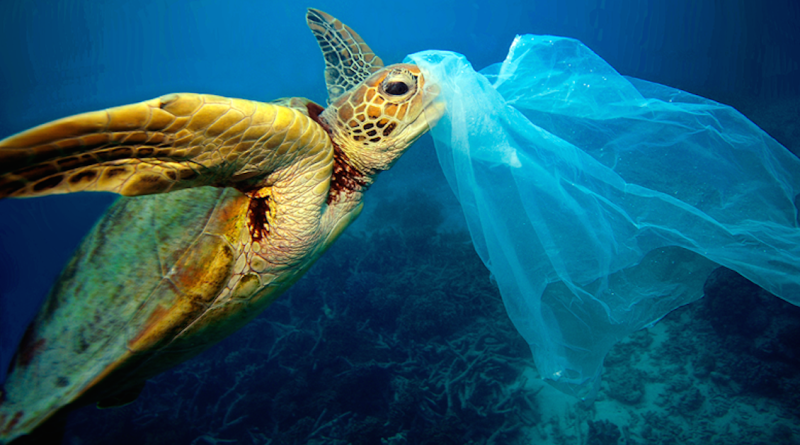 Ambientes onde se desenvolveu o projeto
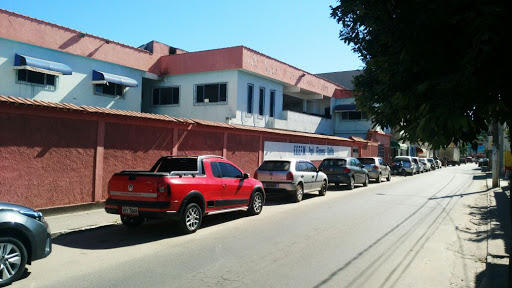 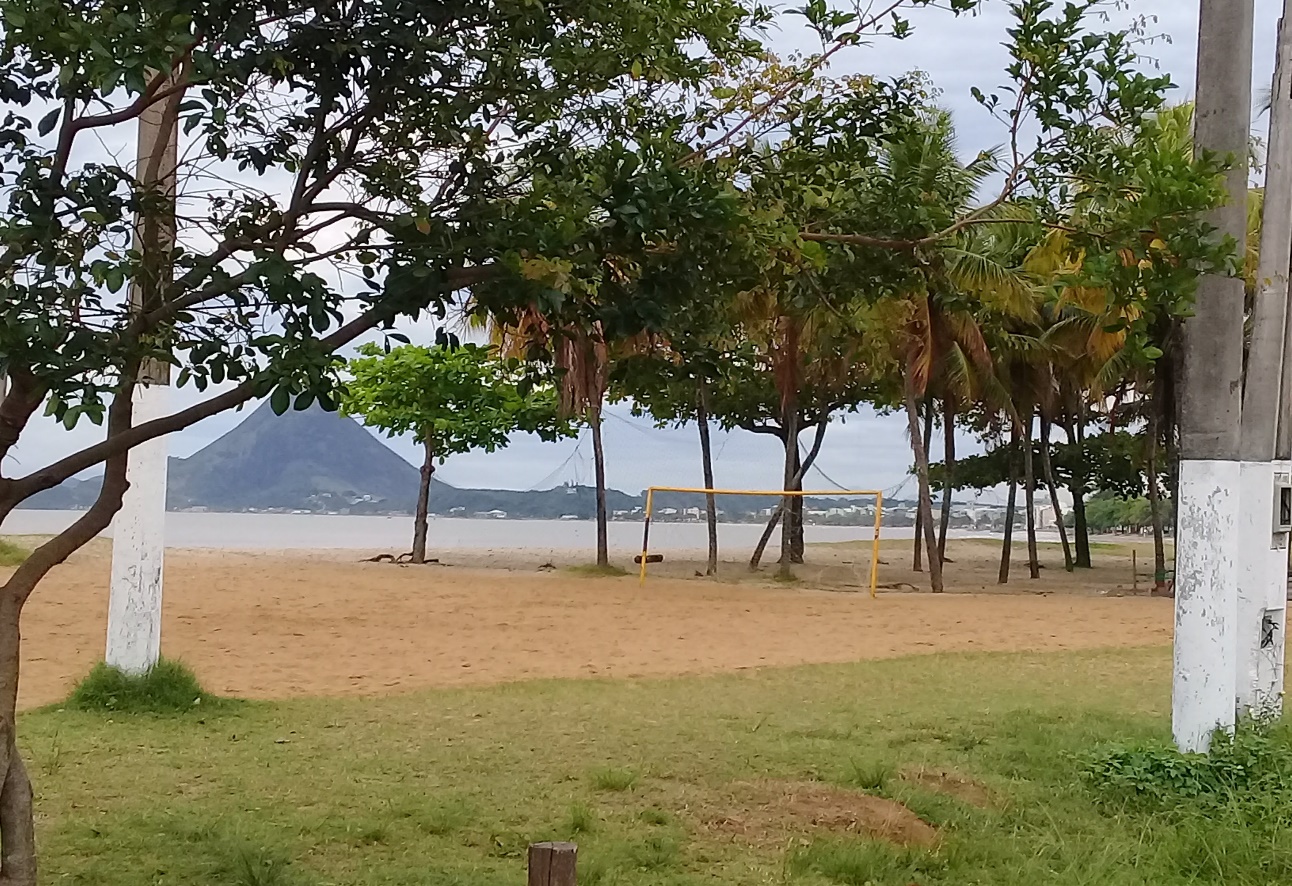 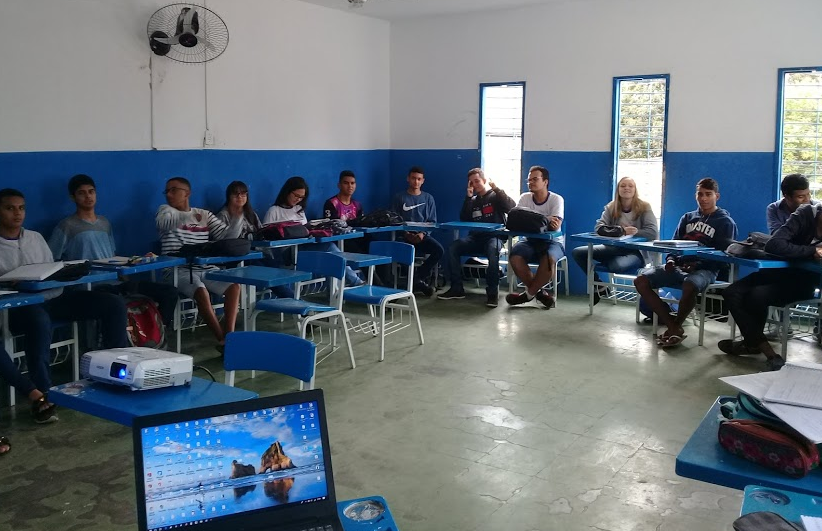 Exibição de vídeose RODA DE CONVERSA
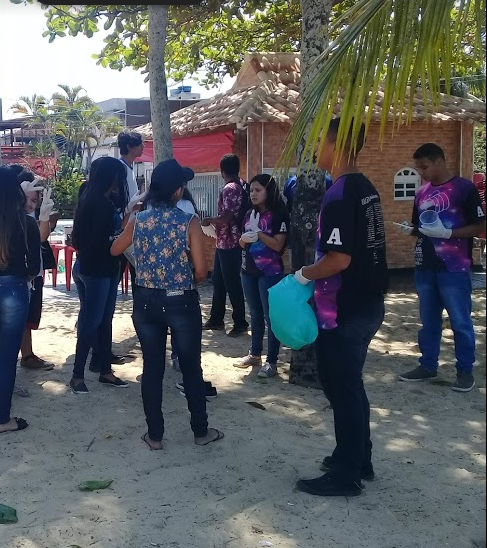 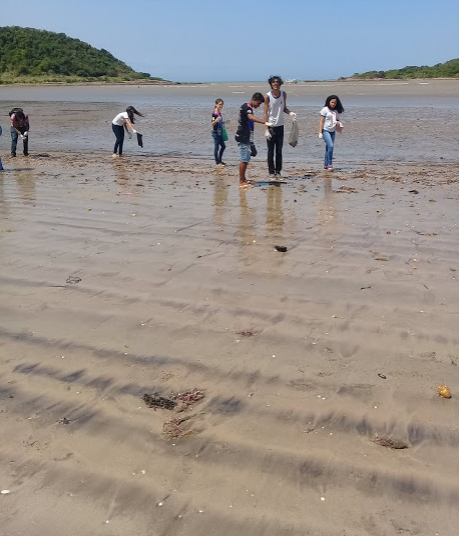 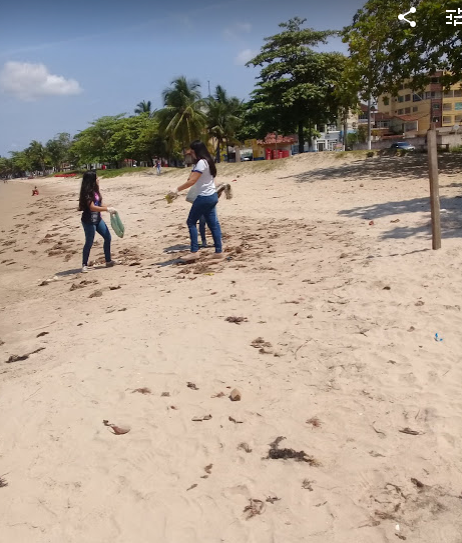 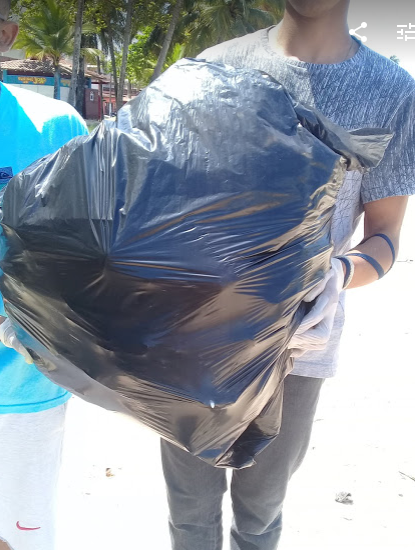 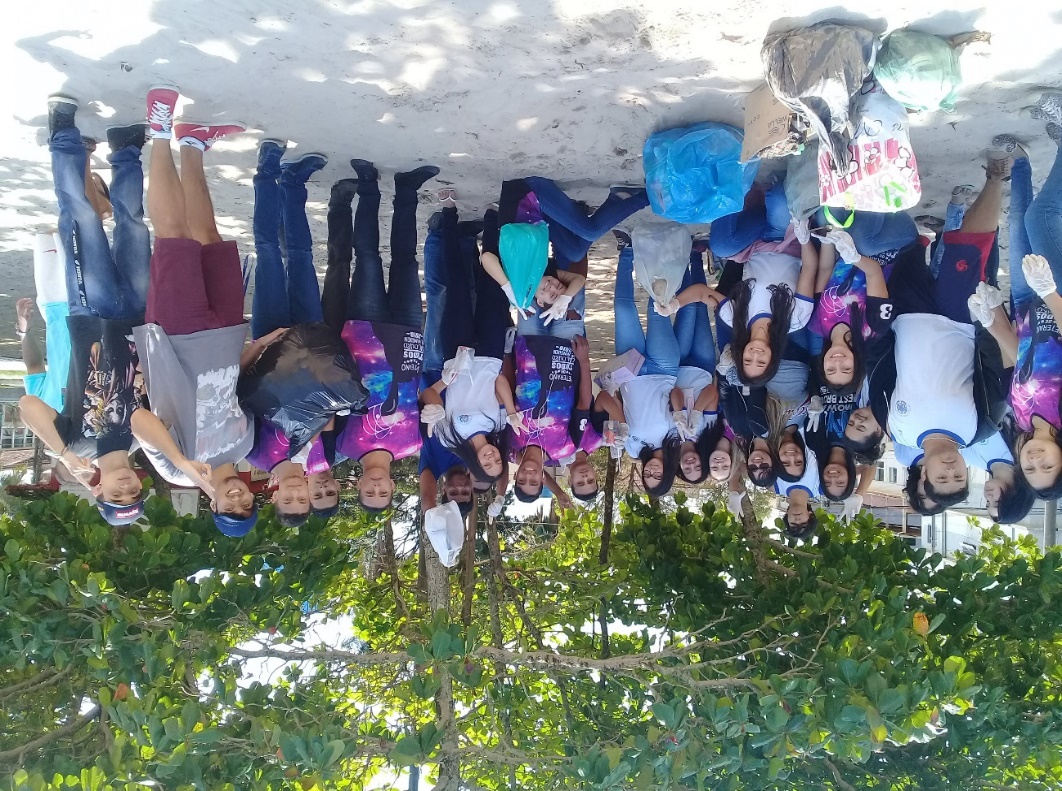 COLETA DE LIXO PLÁSTICO NA PRAIA
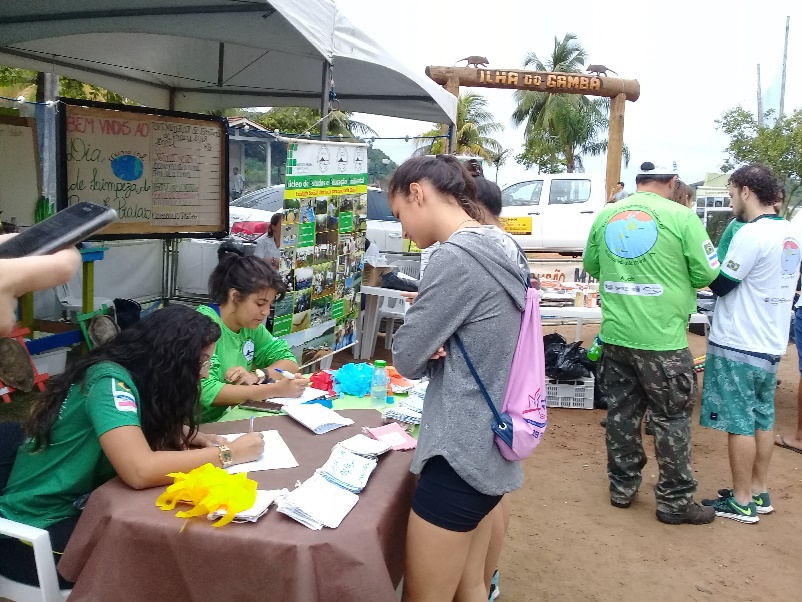 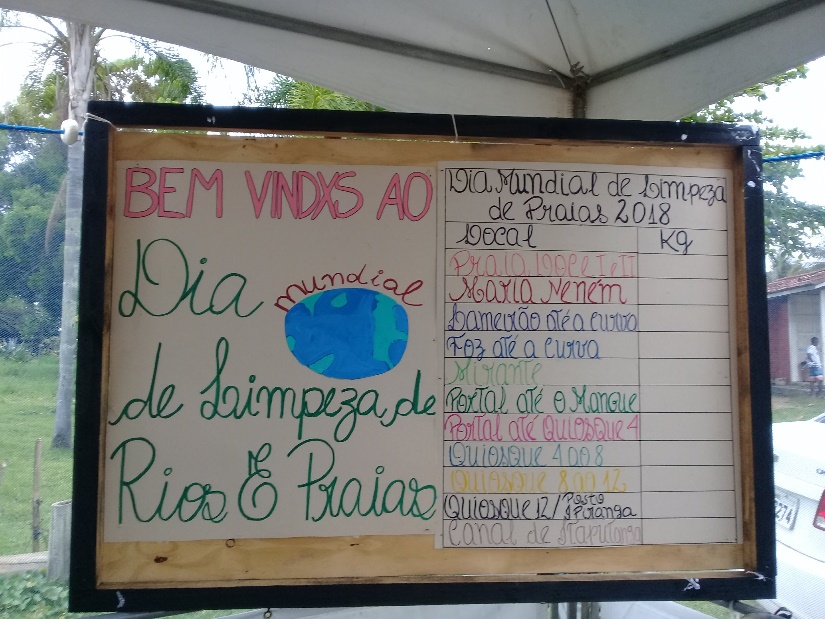 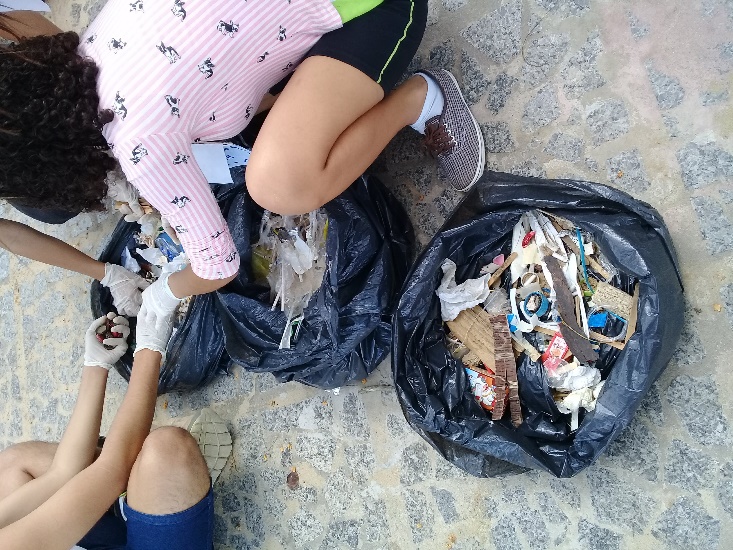 PARCERIA COM O IFES NO DIA MUNDIAL DE LIMPEZA DAS PRAIAS
EXPERIMENTAÇÃO
Aprendendo sobre a solubilidade dos plásticos
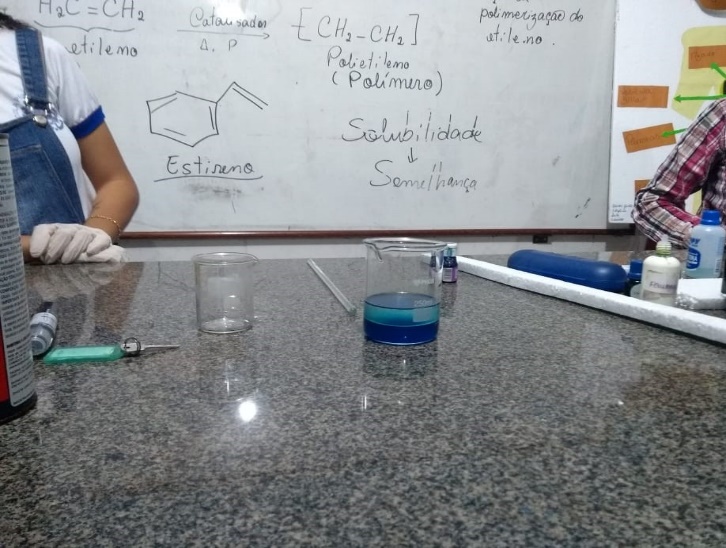 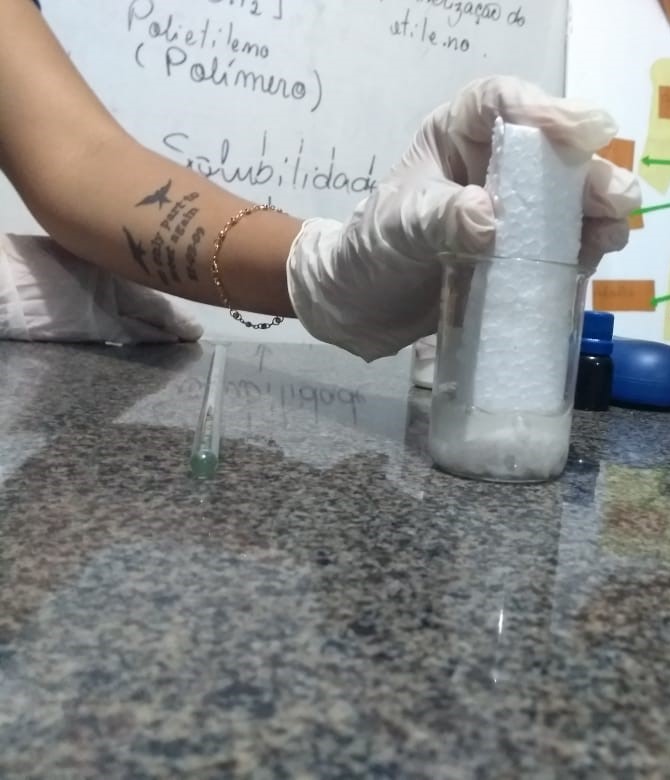 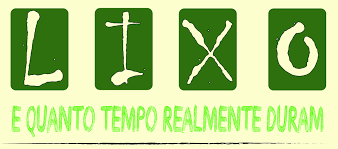 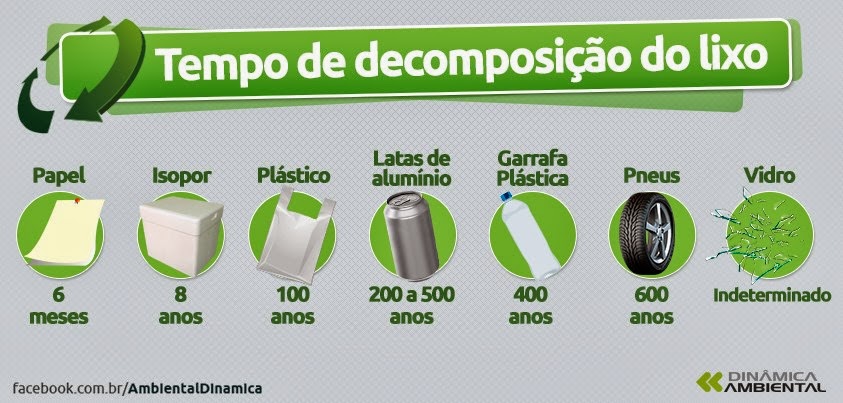 CLASSIFICANDO O PLÁSTICO COLETADO
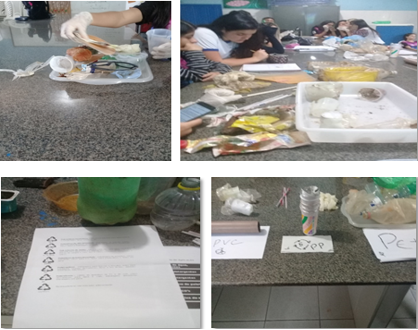 PREPARANDO O MURAL
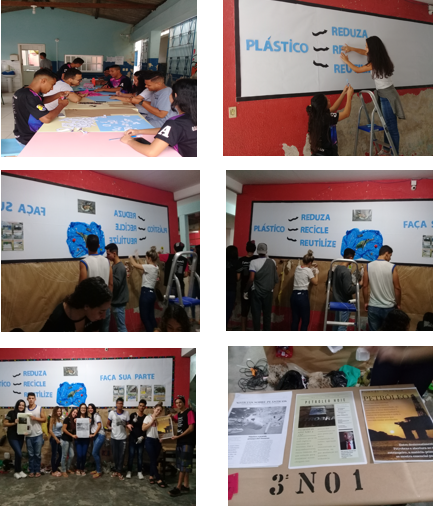 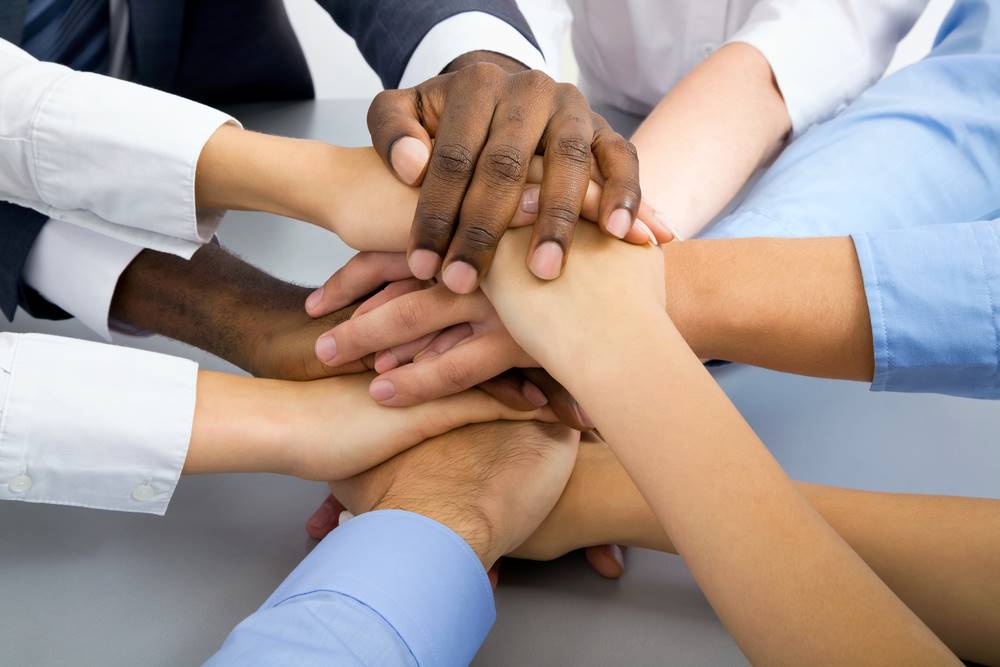 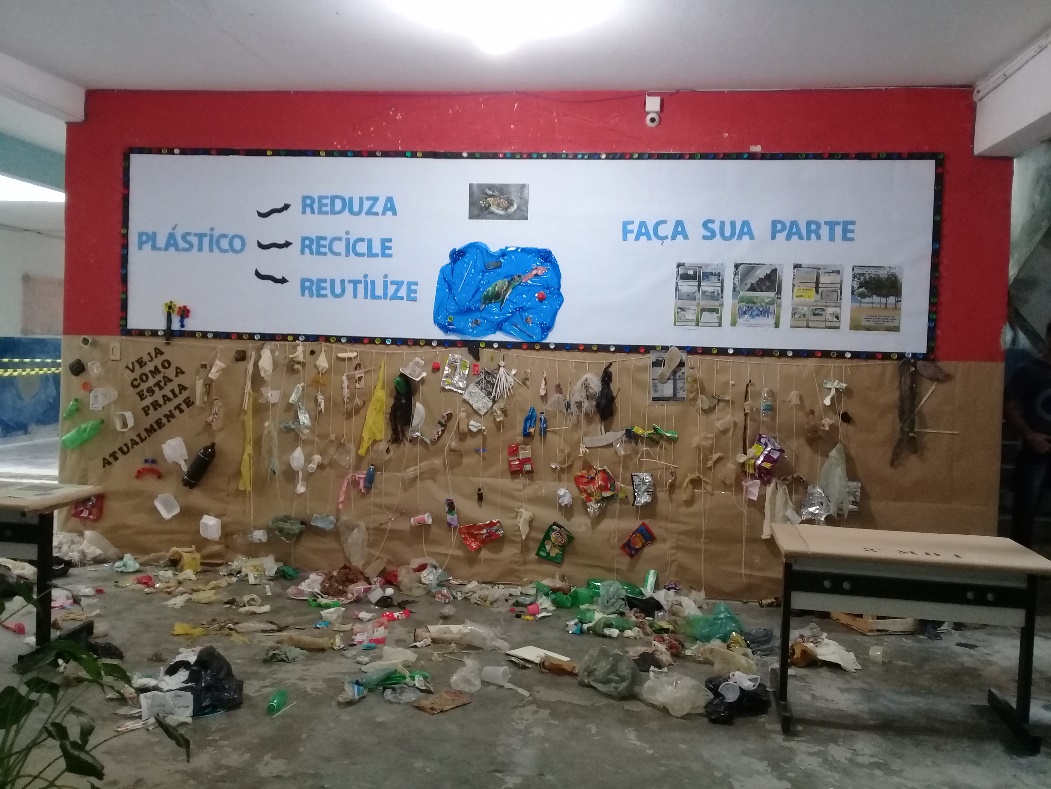 MOMENTO DE SOCIALIZAÇÃO COM A ESCOLA
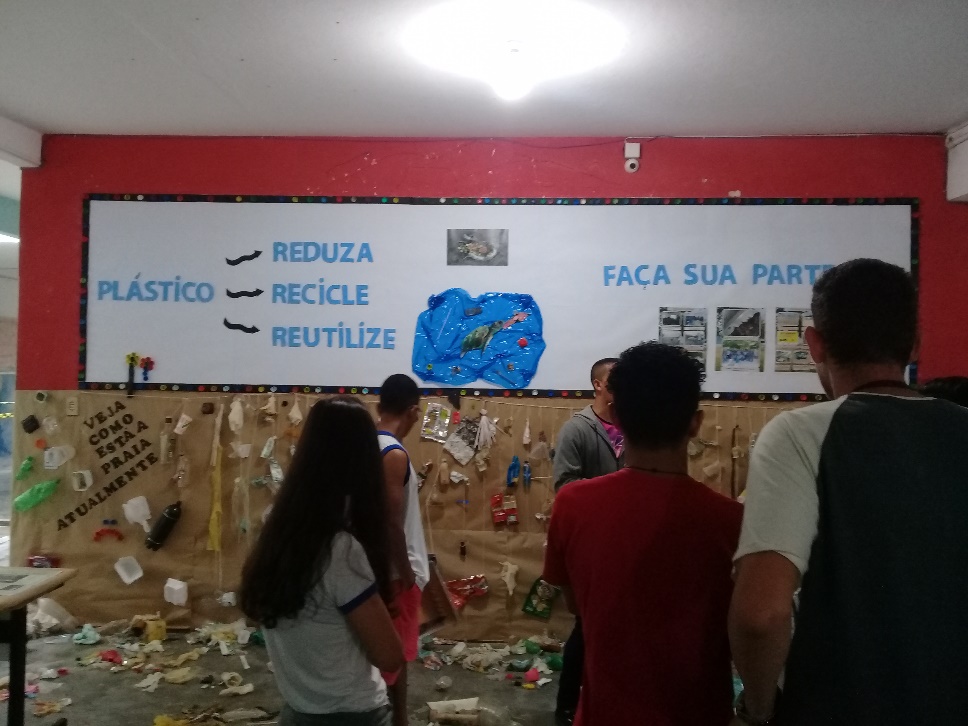 REFLEXÃO
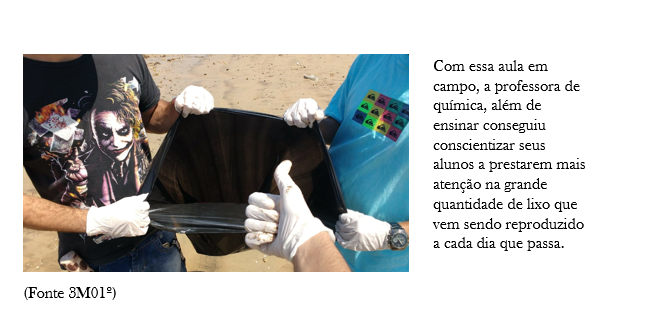